Building Fractal Landscapes
Henry Kwan
Diamond-square algorithm
Generate random terrain with iterations of:
Diamond Step
Set square(s) center value(s) = Average of four corner values + random value
Square Step
Set diamond(s) center value(s) = Average of corner values + random value
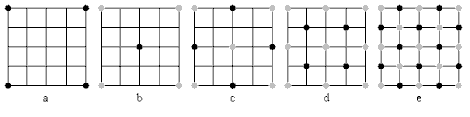 Initial
Terrain
1st Pass
Diamond
Step
1st Pass
Square
Step
2nd Pass
Diamond
Step
2nd Pass
Square 
Step
33x33 Landscape
To generate a 33x33 landscape, run:
>> landscape_fractal(5)
129x129 Landscape
To generate a 129x129
landscape, run:
>> landscape_fractal(7)